COSO-ov model zrelosti
Prezentacija za sastanak PEMPAL-ovog IACOP-a u Gruziji29. – 30. listopada 2018.
MOGUĆE RAZINE ZRELOSTI PREMA MODELU COSO-A
4. razina 
Optimizirano
2. razina 
Definirano
1. razina 
Neformalno
3. razina 
Upravljano i praćeno
Osnovno poznavanje kontrola
Kontrole izrađene i uspostavljene
Osnovna dokumentacija
Metodologija izvještavanja
Minimalno poznavanje uloga prve i druge linije obrane
Odgovornost postoji, ali je potrebno poboljšanje
Ad hoc i fragmentirane kontrole
Ovisi o pojedincima
Slaba dokumentacija i izvještavanje 
Ne poznaju tri linije obrane
Neadekvatan monitoring
Automatizirana infrastruktura kontrola
Uspoređivanje s referentnim vrijednostima i kontinuirano unaprjeđenjeMonitoring učinkovitosti kontrola u stvarnom vremenu
Rezultati treće linije obrane su iskoristivi i primjenjivi
Visoko poznavanje sustava kontrola 
KPU-ovi definirani za monitoring i učinkovitost
Postoje dobro definirane linije odgovornosti
Okviri unutarnjih kontrola dokumentirani su u potpunosti
Tri linije obrane u potpunosti primijenjene
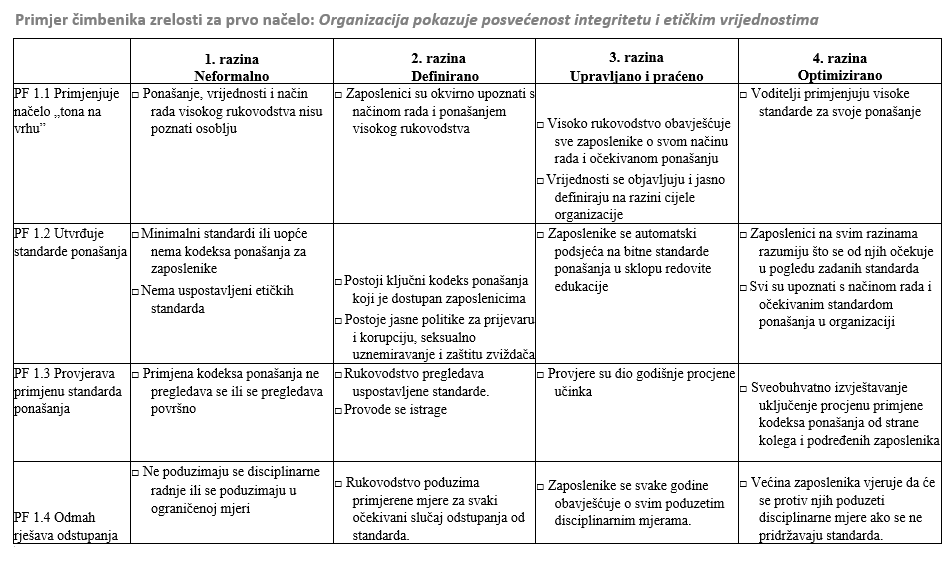